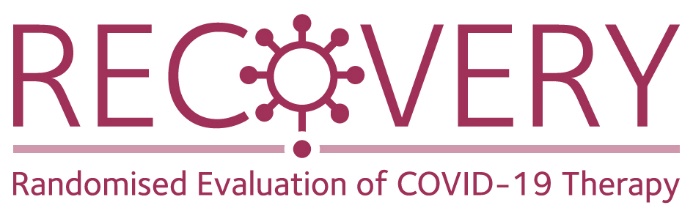 Randomised Evaluation of COVID-19 Therapy:the RECOVERY trial
Additional specific information for 
Infants <44 weeks corrected gestational age
23/7/2020
Background
Transmission of COVID-19 from a mother to her unborn baby is very unlikely and there is a low risk of babies being infected at birth even if born to a confirmed COVID-19 positive mother.
Infection in the neonatal period (less than 28 days old) has been described, but is very rare. The majority of babies who develop COVID-19 present with mild symptoms or are asymptomatic.
Symptomatic babies can present days to weeks after birth.
Background, continued …..
Up to 44 weeks corrected gestational age, clinicians may chose to treat infants of any gestation on the basis of clinical signs alone if there is a high index of suspicion for COVID-19 infection.  This may especially be the case where the clinical deterioration is not explained by existing neonatal conditions.

Where the cause of clinical deterioration or collapse is unknown, the possibility of COVID-19 infection should be considered.
Background, continued …..
For the few infants who develop suspected or confirmed infection, a robust evidence base is essential to guide the use of effective treatments and to avoid potential harm from severe or life-threatening disease (BAPM guidance, link as below).


The Royal College of Paediatrics and Child Health (RCPCH) recommend that treatments for COVID-19 should only be used in the context of a treatment trial.
BAPM – guidance:
https://hubble-live-assets.s3.amazonaws.com/bapm/redactor2_assets/files/511/COVID-FAQs_7.5.20final.pdf
Background, continued …..
It is anticipated that any child with suspicion of COVID-19 being considered for treatment (over and above supportive care), should be enrolled in RECOVERY. 

Criteria for treating infants who are <44 weeks corrected gestational age include the following, these should also be considered as criteria for entry to RECOVERY:	  
Increase in respiratory support to maintain oxygen saturations within accepted limits that is new or above a baby’s previous baseline, 
signs of sepsis with shock, 
encephalopathy, 
multi-organ failure.
Patient information leaflets and Consent
Parents of infants with the information leaflet, this details treatments in older children and PIMS-TS as well. The parent / guardian should sign the consent form.

Witnessed consent may be obtained over the telephone or web video link if hospital visiting rules or parental infection mean a parent / guardian cannot be physically present.
Treatments for infants <44 weeks corrected gestational age
For first stage interventions, options open to babies <44 weeks corrected gestational age (CGA): 
       Randomisation 1A: 				Randomisation 1B:				
Hydrocortisone 				No options				
No additional treatment
The hydrocortisone option is specific to infants CGA <44 weeks and is not available to older infants and children
The second randomisation to Tocilizumab vs no additional treatment is NOT available to children less than 1 year.  
Specific neonatal and paediatric drug dosing and administration is available in the Frequently Asked Questions document on the RECOVERY website